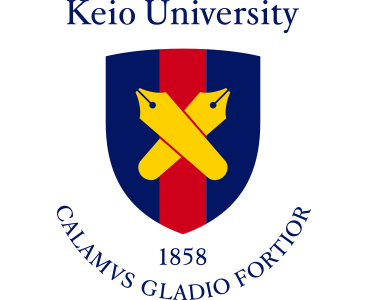 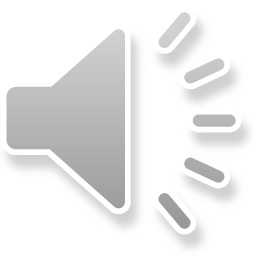 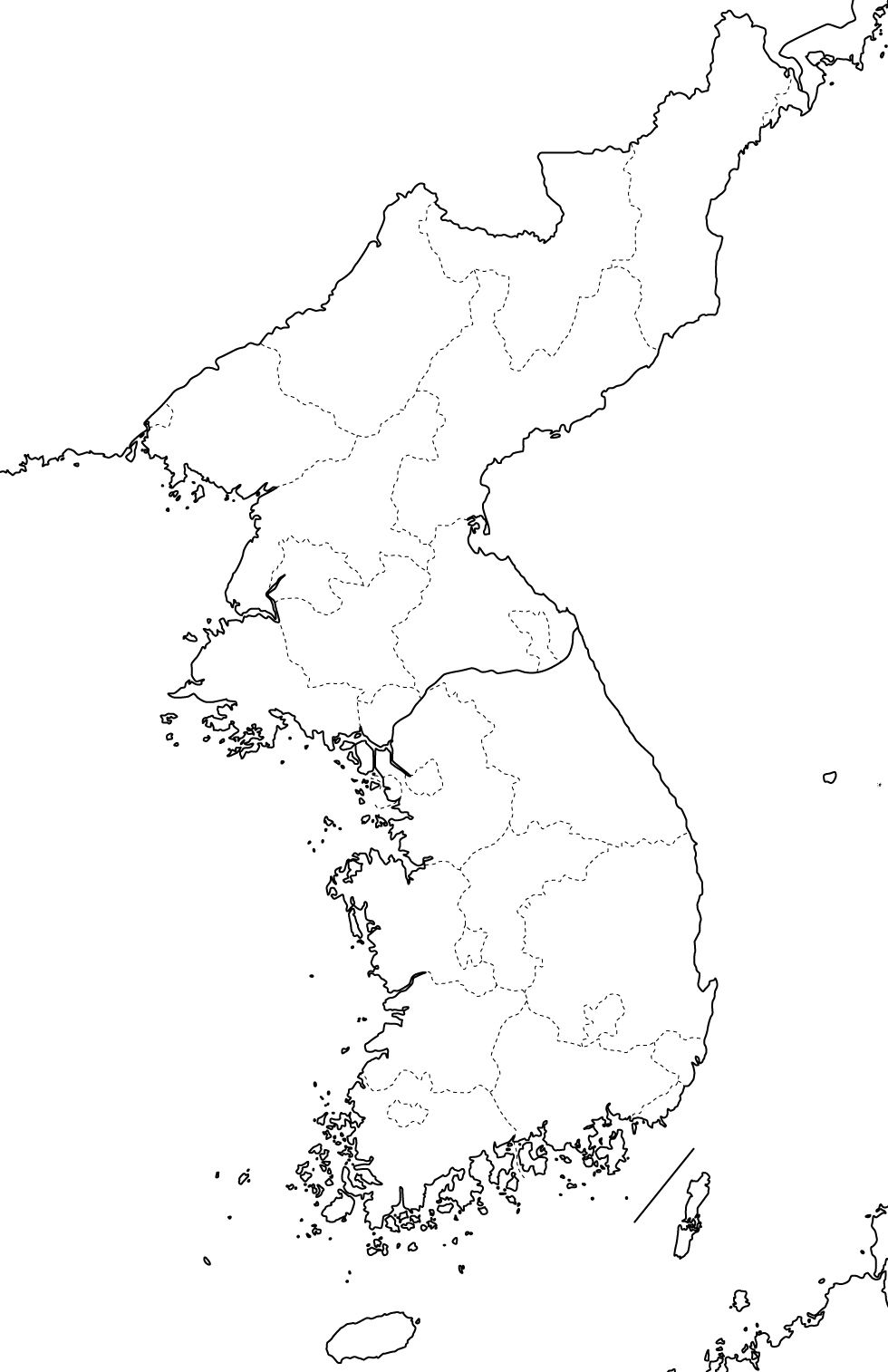 SFC朝鮮語研究室2020年 春学期ガイダンス 資料
2020年4月
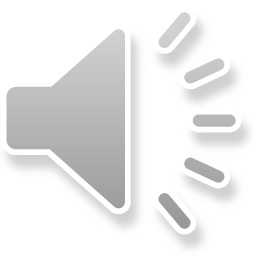 コースデザイン
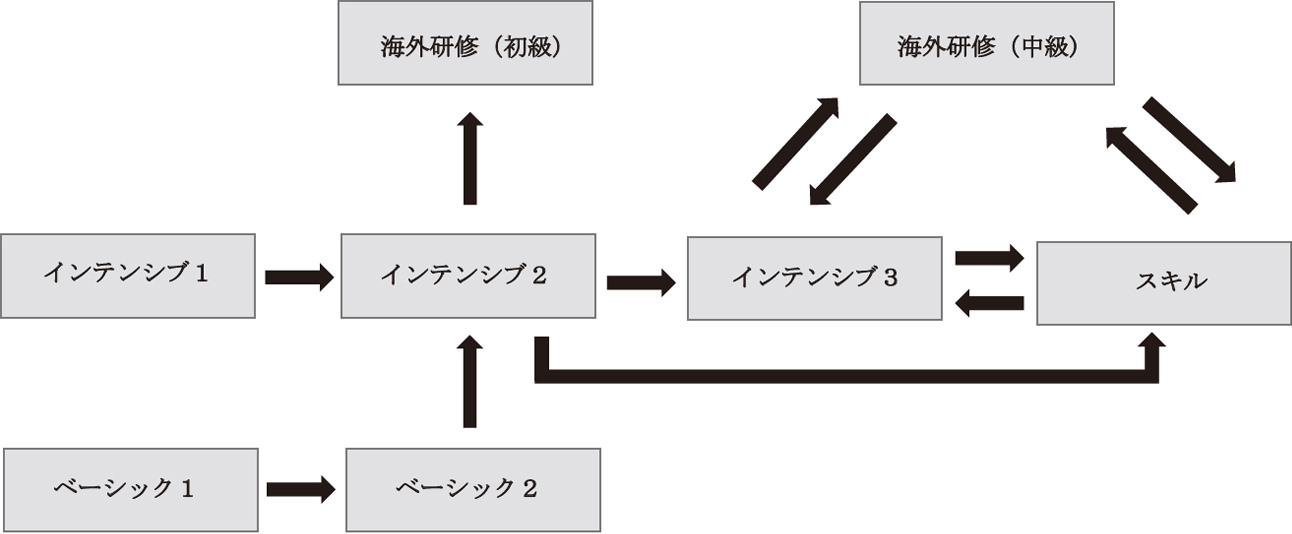 柳町功研究会（社会科学系）
髙木丈也研究会（人文社会系）
各種講義科目
　　　(韓国社会論/地域論/文化探究など)
大学院アカデミックプロジェクト
講義担当者(1)
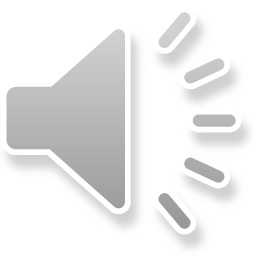 ◆専任教員

柳町功 Isao Yanagimachi ： 総合政策学部 教授　
　現代韓国論、東アジア経営史、財閥史（韓国・日本）

髙木丈也 Takeya Takagi ：総合政策学部 専任講師
　朝鮮語学、方言学、談話分析

金泰仁 Taein Kim ： 総合政策学部 訪問講師(招聘)
　朝鮮語学、朝鮮語意味論
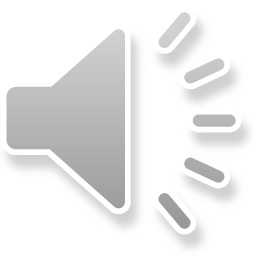 講義担当者(2)
◆非常勤講師

中島仁 Hitoshi Nakajima　朝鮮語学

金恵珍 Hyejin Kim　朝鮮語学、語彙論、対照言語学

金新珏 Shingak Kim　朝鮮語学、社会言語学、社会音声学 

徐旻延 Minjung Seo　社会言語学、朝鮮語学

柳川陽介 Yousuke Yanagawa　朝鮮文学
今学期の注意点
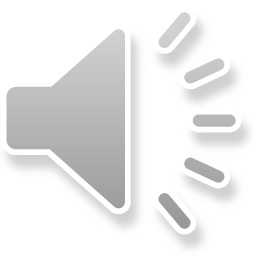 １．授業日程
　　授業期間：4/30(木)～7/22(水)＋試験(～7/31(金))
　　授業回数：12回＋試験

２．インテンシブの90分化
         9:25-10:55（１限）   11:10-12:40（２限）　
       13:00-14:30（３限）   14:45-16:15（４限）　
       16:30-18:00（５限）
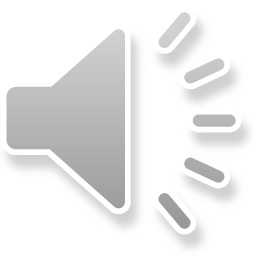 使用教材(1)
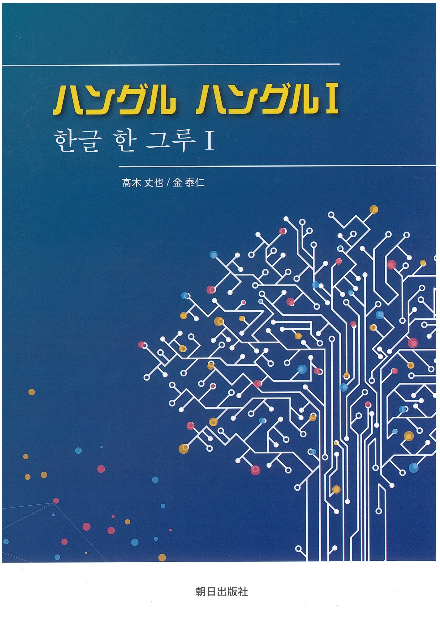 ◎インテンシブ１、ベーシック１
『ハングル ハングルⅠ』(髙木丈也、金泰仁著、
                                                   朝日出版社、2020）
  慶應生協 SFCのHPで購入
  https://www.univcoop.jp/keio/news_4/news_detail_207914.html
※Amazonでの取り扱いはないので、注意。

◎ベーシック２ 
『SFC朝鮮語Ⅰ』(髙木丈也、金泰仁著、私家版、2019）
  2019年秋学期のベーシック１と同じ教材を使用。
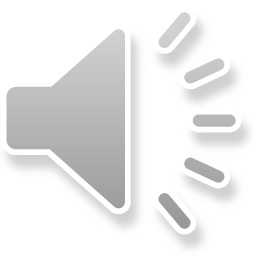 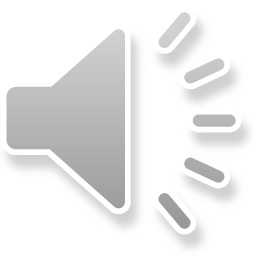